自旋输运：昂萨格对易与几何相位
报告人: 高阳

合作者:  牛谦，侯达之，刘正，潘昊霖
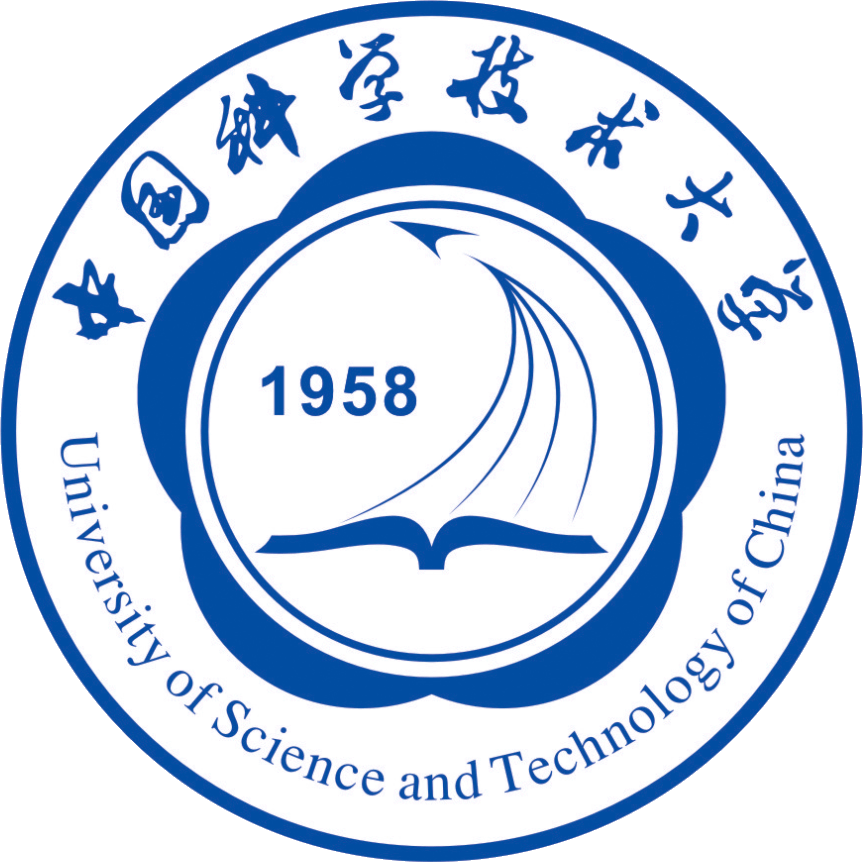 经费资助：自然科学基金委
Outline
背景

自旋输运的昂萨格对易：基于熵产率的证明

基于半经典理论的自旋电导表达式

逆效应：塞曼场梯度引起的电流

应用：平面自旋霍尔效应
自旋霍尔效应
霍尔效应家族
Chang and Li, J. Phys.: Condens. Matter. 28, 123002(2016)
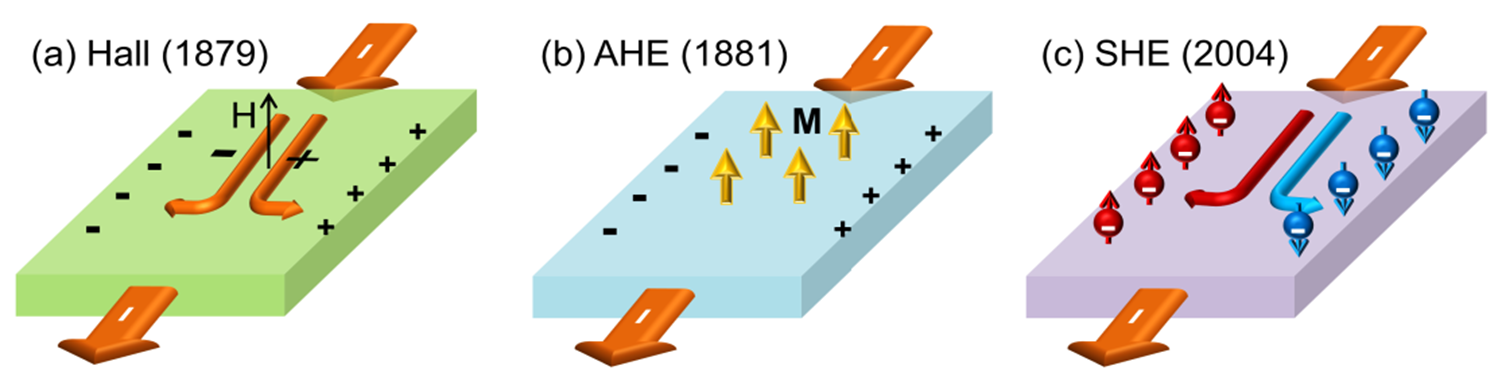 J. E. Hirsch, Phys. Rev. Lett. 83, 1834 (1999);
 S. Murakami, N. Nagaosa, S.-C.Zhang, Science 301, 1348(2003);
J. Sinova, D. Culcer, Q. Niu, N. A. Sinitsyn, T. Jungwirth, and A. H. MacDonald, Phys. Rev. Lett. 92, 126603(2004);
J. Sinova,  S. O. Valenzuela, J. Wunderlich, C. H. Back, T. Jungwirth, Rev. Mod. Phys. 87, 1213(2015);
……
自旋电导与自旋贝利曲率
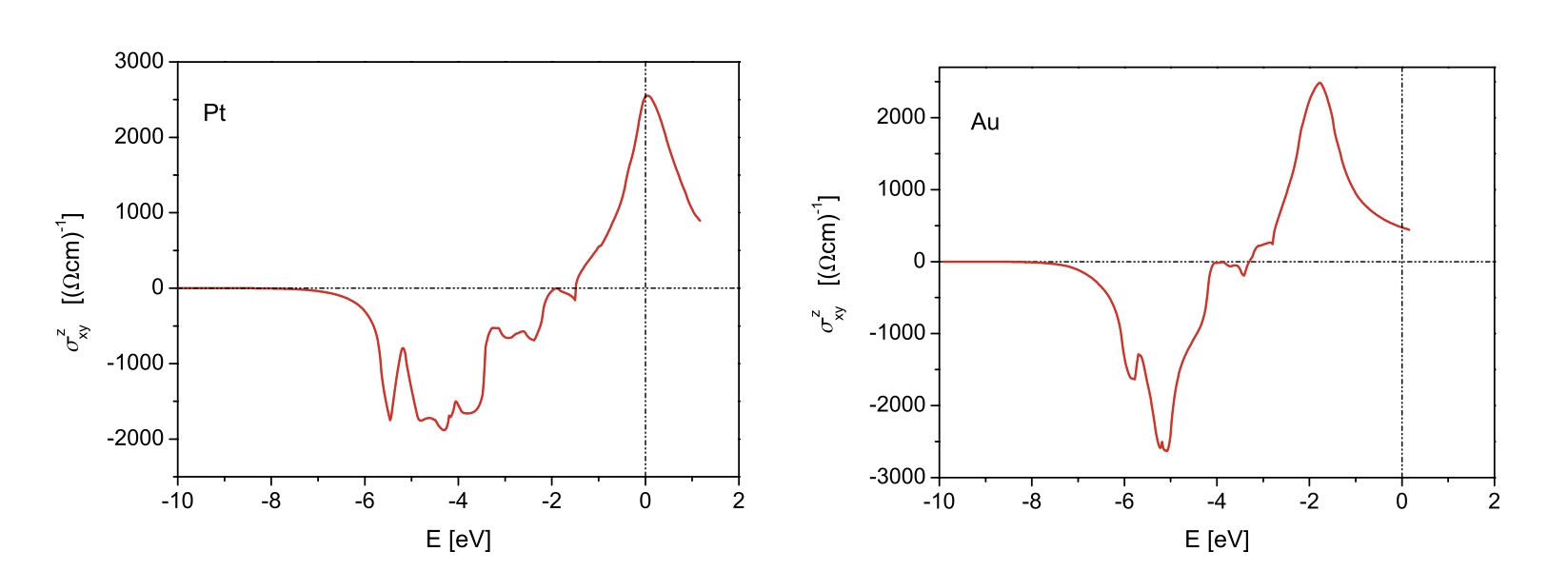 M. Gradhand, J. Phys.: Condens. Matter. 24, 213202(2012)
自旋输运的昂萨格对易
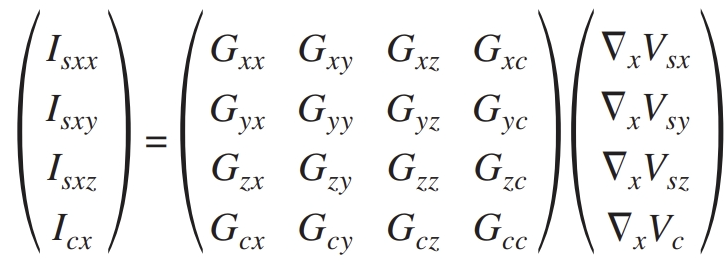 Sun, Xie, Wang, Phys. Rev. B 77, 035327 (2008).
从形式角度，能获得何种关系？
电/热输运的熵产率
广义力
自旋输运的熵产率
塞曼场
自旋输运的昂萨格对易 I
自旋输运的昂萨格对易 II
半经典理论：自旋电导（1）
半经典理论：自旋电导（2）
半经典理论：逆自旋霍尔效应（1）
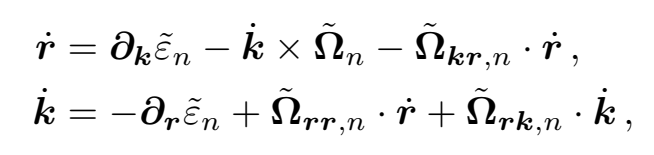 半经典理论：逆自旋霍尔效应（2）
自旋电导的对比
内禀部分不产热
自旋电导：简并情况
平面自旋霍尔效应
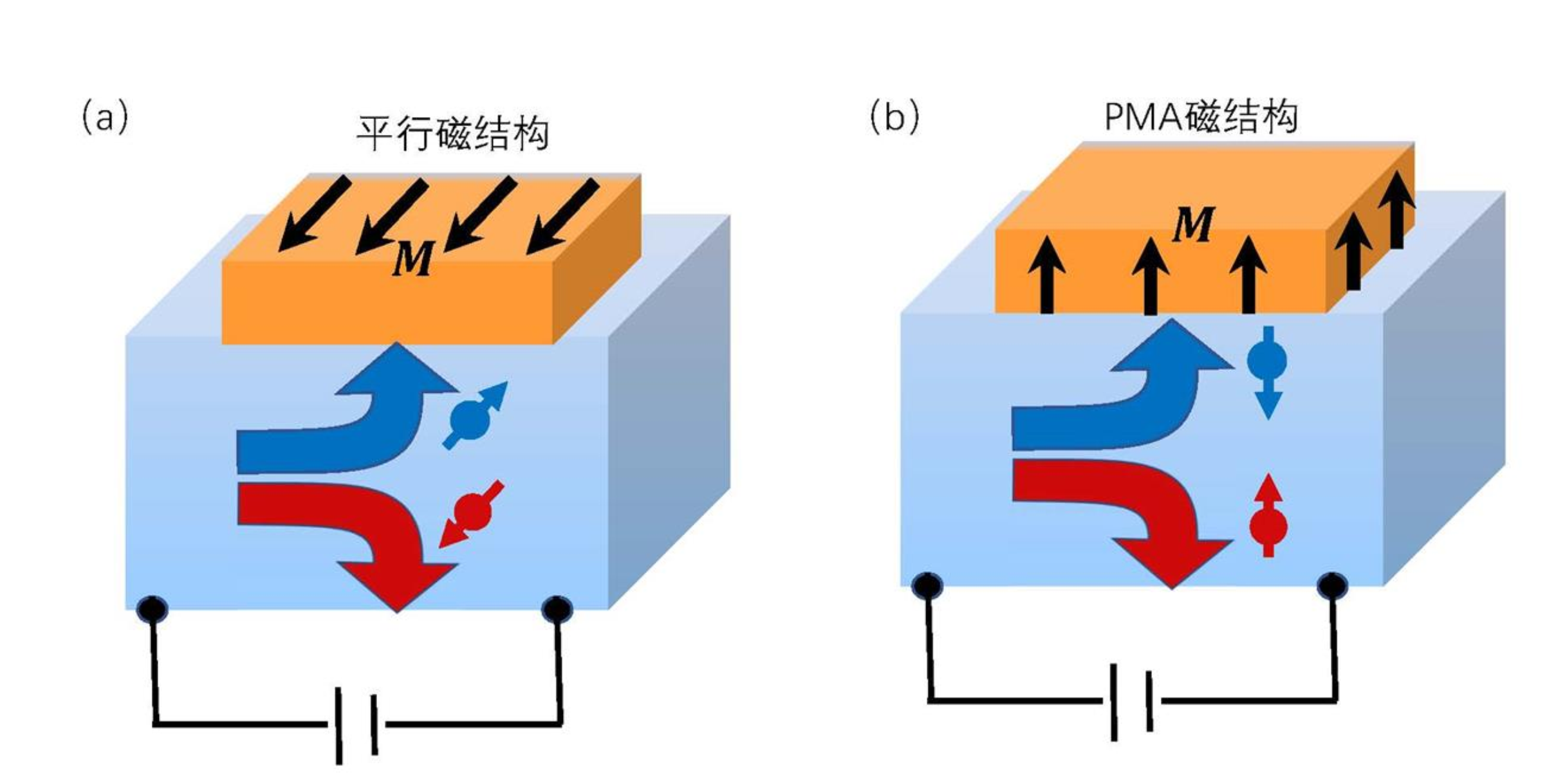 P. Song, et al., Nat. Mat. 19, 292 (2020);
Q. Xie, et al., APL Mat. 9 (2021);
L. Liu, et al., Phys. Rev. Lett. 109, 096602 (2012);
T. Nan, et al., Nat. Commns. 11 (2020);
L. Liu, et al., Nat. Nanotech. 16, 277 (2021);
……..
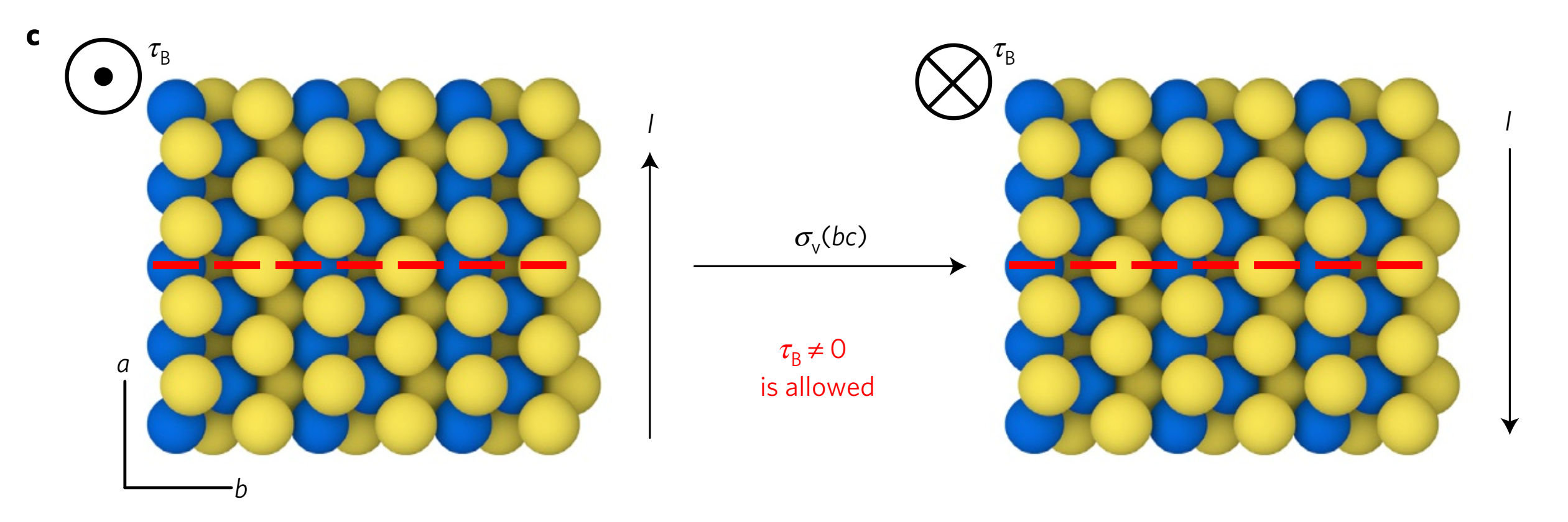 镜面是否是唯一可能性？
D. MacNeil, et al., Nat. Phys. 13, 300 (2016)
斥旋矢量
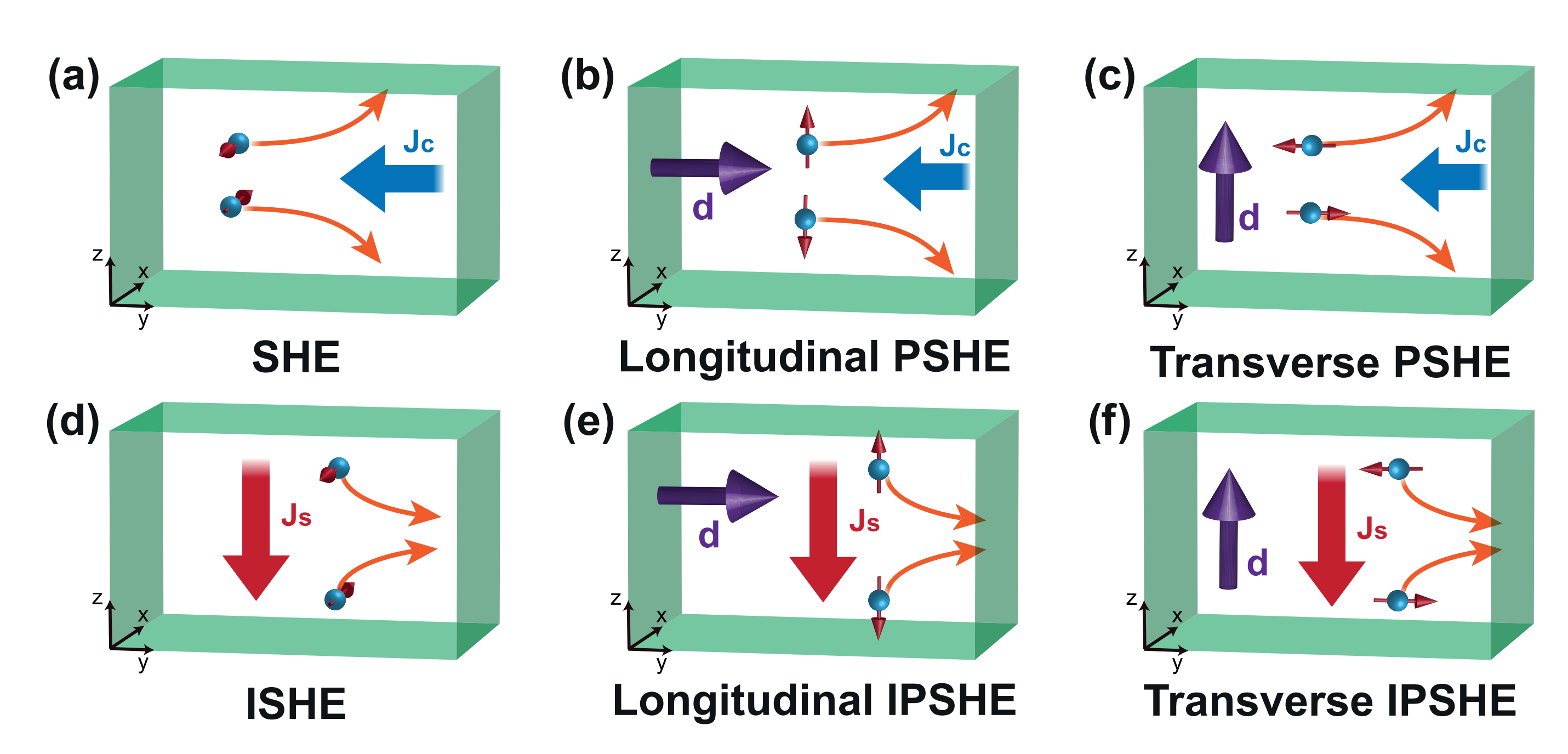 对称性分析
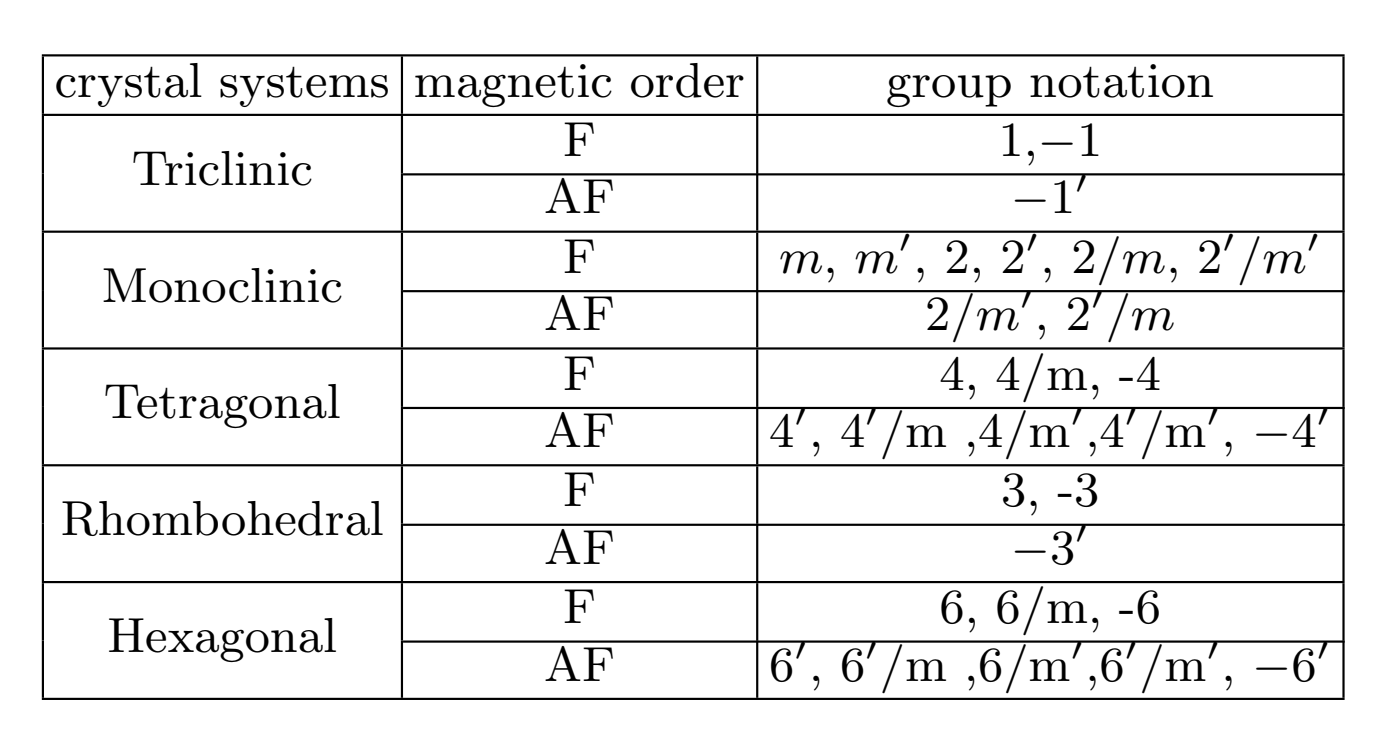 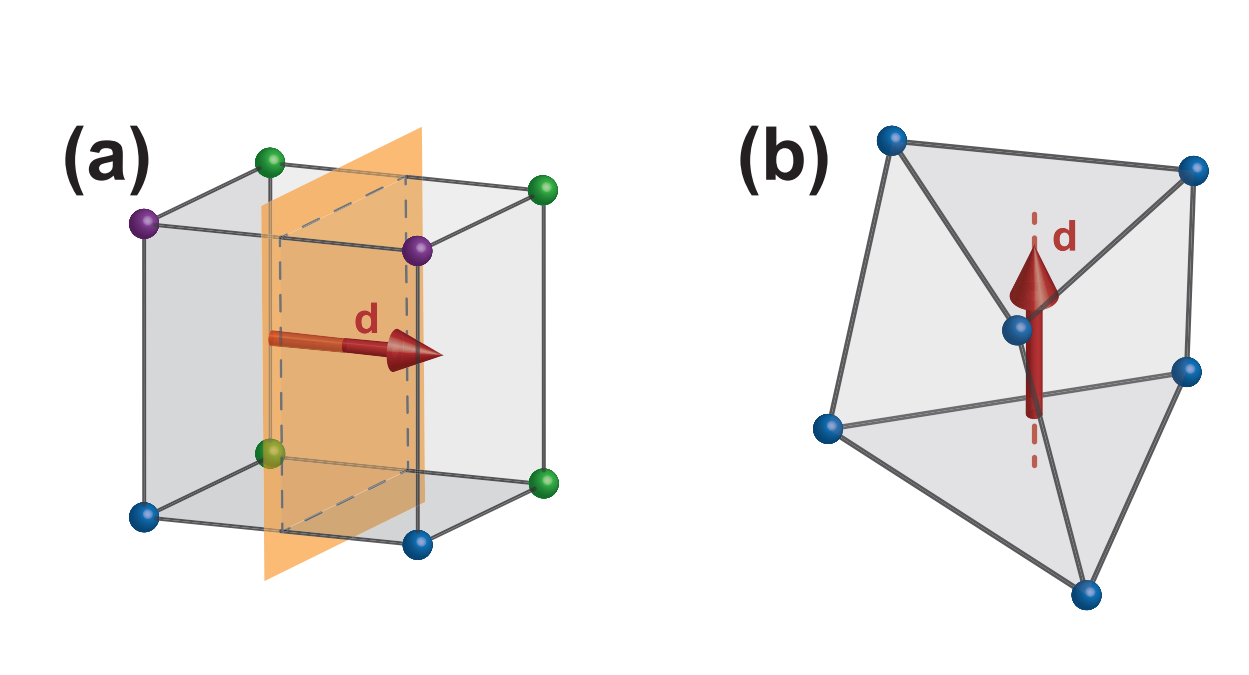 材料预测
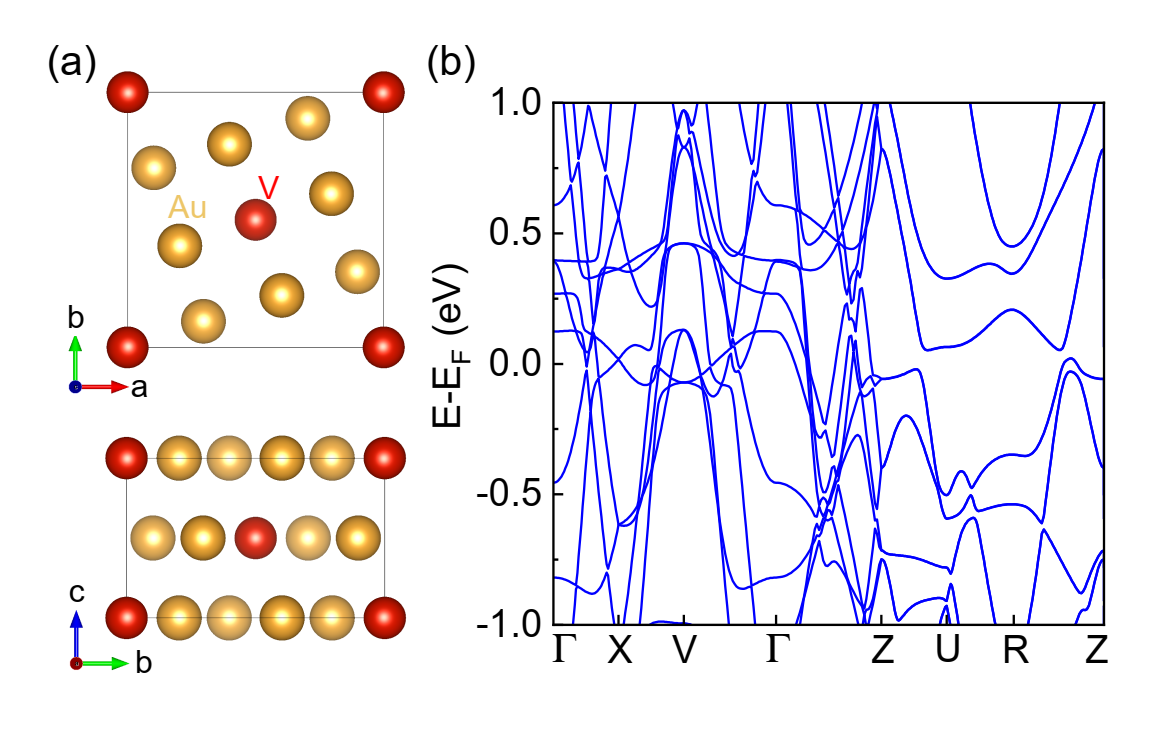 总结
自旋输运的昂萨格对易：基于熵产率的证明

基于半经典理论的自旋电导表达式

逆效应：塞曼场梯度引起的电流

应用：平面自旋霍尔效应

部分内容可参照 arXiv:2110.11093. 
       从守恒流的角度，可互相参考：
        Xiao & Niu, PRB104,L241411(2021).